Enluxtra Webinář – Školení v používání samoadaptivního krytí Enluxtra
Vicki Fischenich RN, MSN, GNP-BC,WCC, Director of Clinical Affairs
vickif@osnovative.com 806-786-6902
1
Kdy je vhodné použít Enluxtra?Kdykoliv!
Enluxtra je krytí vhodné pro rány všech etiologií (blíže popsaných v přiložených terapeutických pokynech)
VHODNÉ PRO JAKÝKOLIV TYP RÁNY
Malé i velké rány, akutní i chronické rány 
Rány mokré i suché
Diabetické a bércové vředy, proleženiny
Tepelné a chemické popáleniny, popáleniny v důsledku ozařování
V jakékoliv fázi hojení
VHODNÉ PRO RÁNY VE VŠECH FÁZÍCH HOJENÍ 
Vhodné pro všechny fáze kontinua hojení rány
2
Zhodnoťte stav rány a začněte léčbu
Zhodnoťte vlastnosti rány jako obvykle:
Velikost rány včetně poškozené tkáně v okolí rány
 Množství sekrece z rány
Hloubku rány
Přítomnost vlhkých nekrotických gangrén (ang. slough) a infekce
Začněte s léčbou pomocí krytí Enluxtra tak, jak je popsáno dále v této prezentaci
3
Záleží na zvolení správné velikosti
O krytí Enluxtra je možné uvažovat jako o nádobě na zadržování exsudátu
Čím větší je nádoba – tím větší objem exsudátu dokáže zadržet
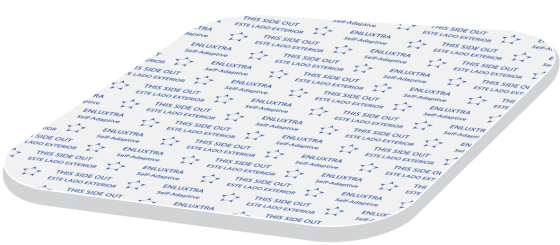 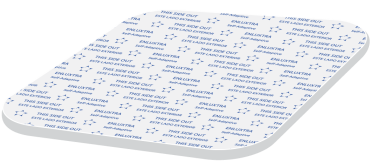 15 cm x 15 cm
10 cm x 10 cm
Zadrží 114 g
Zadrží 255 g
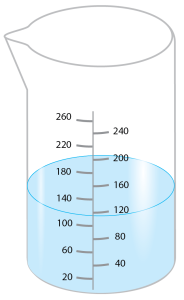 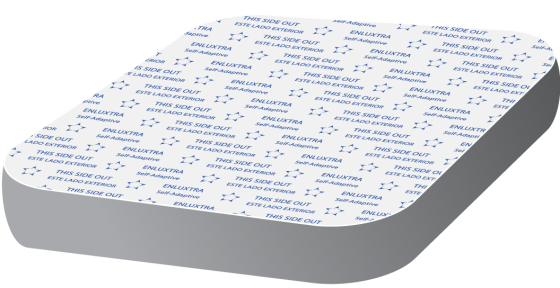 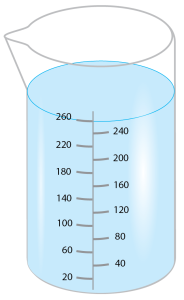 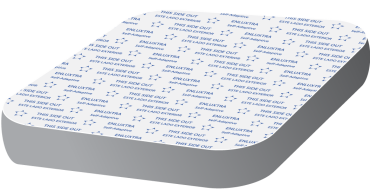 114g
255 g
4
[Speaker Notes: Na zvolení vhodné velikosti krytí Enluxtra opravdu záleží.
Správně zvolená velikost krytí Enluxtra pomáhá:
Optimalizovat proces hojení 
Umožnit prodloužení doby nošení obvazu 
Minimalizovat narušení lůžka rány a teploty v ráně
Snížit riziko zanesení infekce
Poskytovat nezbytné zvlhčení a absorpci i u malých nebo suchých ran]
Krytí musí zcela překrývat okolí rány
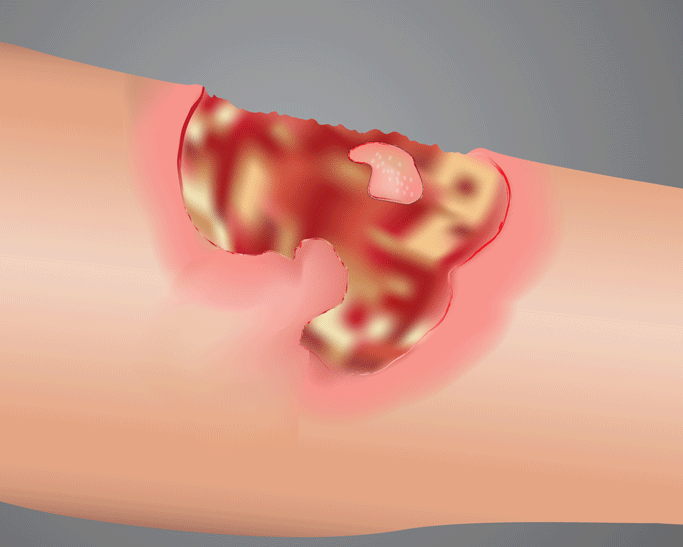 5
[Speaker Notes: Zvolte větší velikost krytí. 
Vždy používejte dostatečné velké krytí, aby dokázalo zakrýt poškozené okolí rány a přesahovalo alespoň 2,5 cm na neporušenou tkáň.
Pokud je krytí příliš malé, může dojít k maceraci okolní kůže a rány lůžka.]
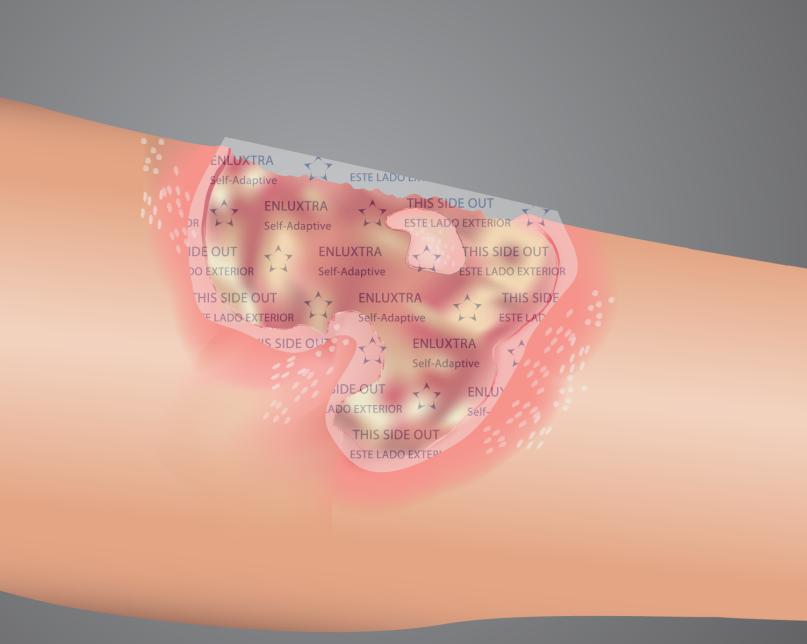 Nepřizpůsobujte tvar a velikost krytí podle rány
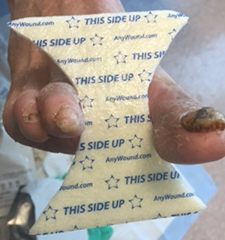 Velikost krytí je doporučeno upravovat pouze při použití na těžko dostupných 
částech těla
6
[Speaker Notes: Nezmenšujte velikost krytí tak, aby odpovídalo tvaru a velikosti rány 
Pokud je pro aplikaci na obtížně dostupná místa obvaz nutné zastřihnout, snažte se zachovat co největší část materiálu.]
Příklad správně zvolené velikosti:
Od selhání k úspěchu
Den 14
Den 7
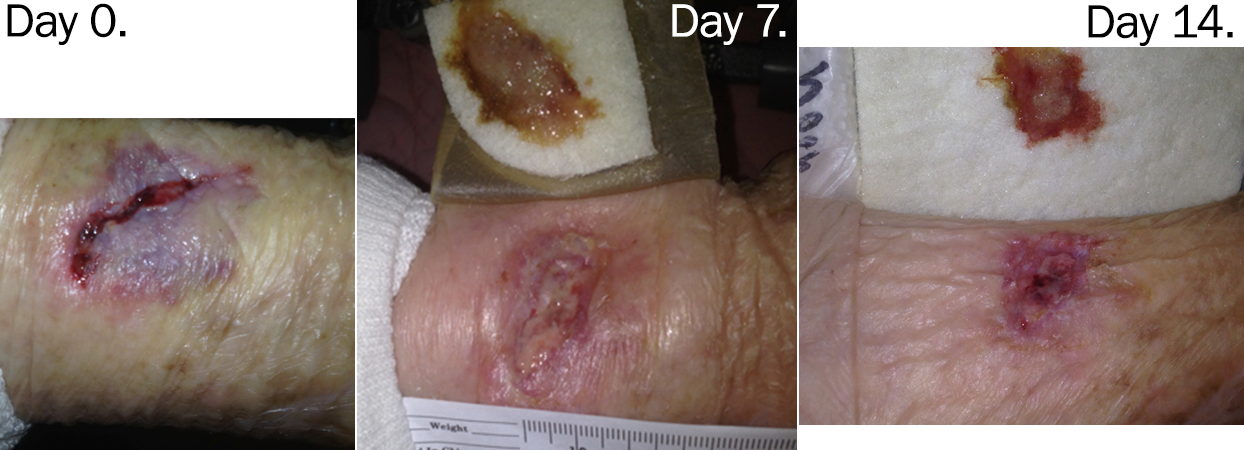 Den 0
Původní rána
Velikost krytí byla příliš zmenšena
Velikost krytí napravena
7
[Speaker Notes: Kožní trhlina. Den 1. 86letá žena narazila nohou do invalidního vozíku a způsobila si kožní trhlinu. Byla předepsána léčba krytím Enluxtra po dobu 7 dnů.

Kožní trhlina. Den 7. Stav rány se zhoršil kvůli použití příliš malé velikosti krytí. Sekrece z rány vytéká zpod okrajů obvazu.

Kožní trhlina. Den 14. Použita správná velikost krytí. Rána je nakryta krytím o velikosti 4”x4” (10,16 x 10,16 cm), krytí ponecháno na ráně.]
Pokud krytí není v přímém kontaktu s ránou
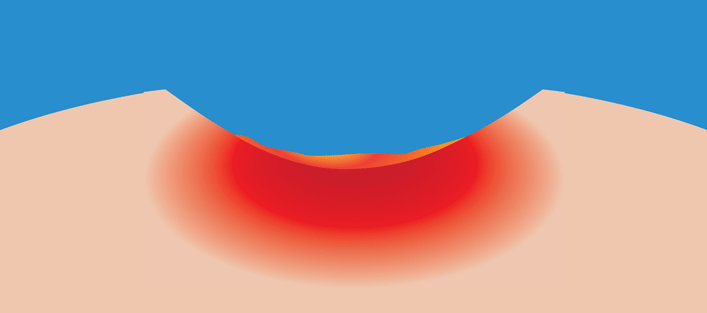 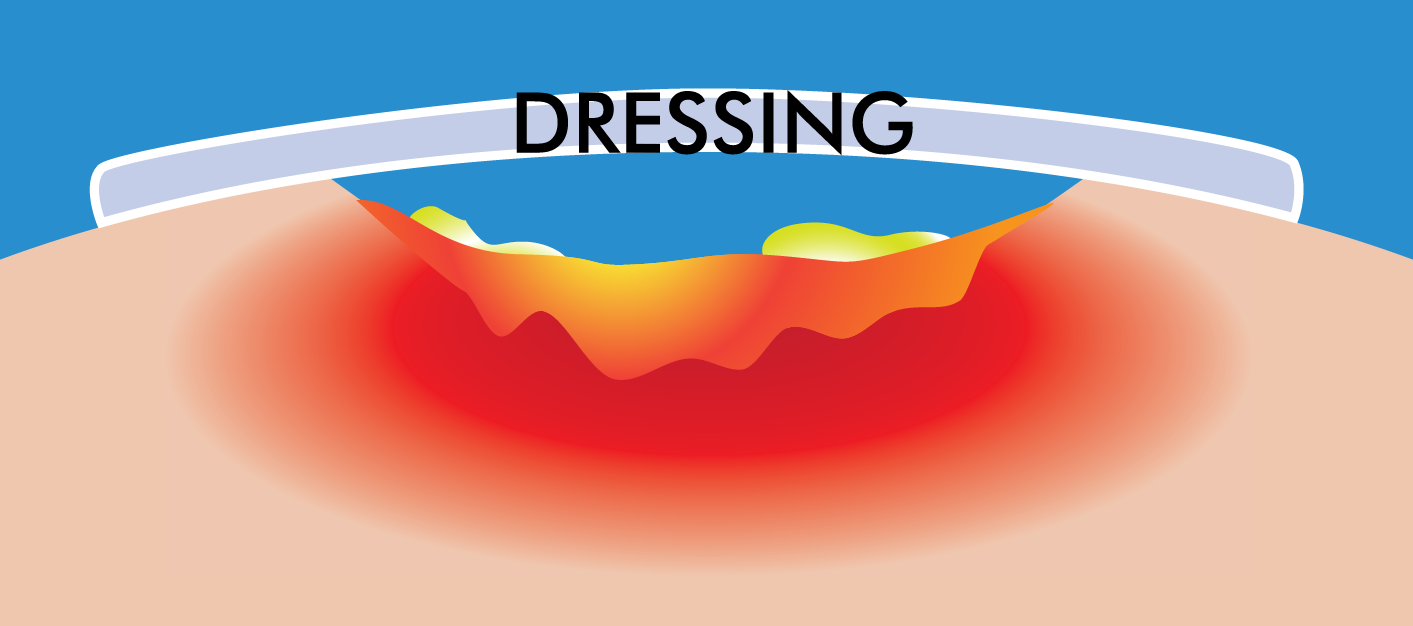 Vznikají vlhké gangrény
Exsudát se nevstřebává
[Speaker Notes: Je nutné zajistit přímý kontakt s ránou v celém jejím rozsahu.
Enluxtra musí být v přímém kontaktu s ránou, bez výdutí.
Pokud je mezi krytím a lůžkem rány mezera, materiál nebude schopný účinně absorbovat exsudát.
V tomto případě bude docházet ke vzniku vlhkých gangrén a maceraci tkáně v okolí rány.]
Zajistěte kontakt s lůžkem rány v celém rozsahu
Přiložte na ránu krytí, nad krytí přiložte vrstvu složené gázy a zafixujte obinadlem.
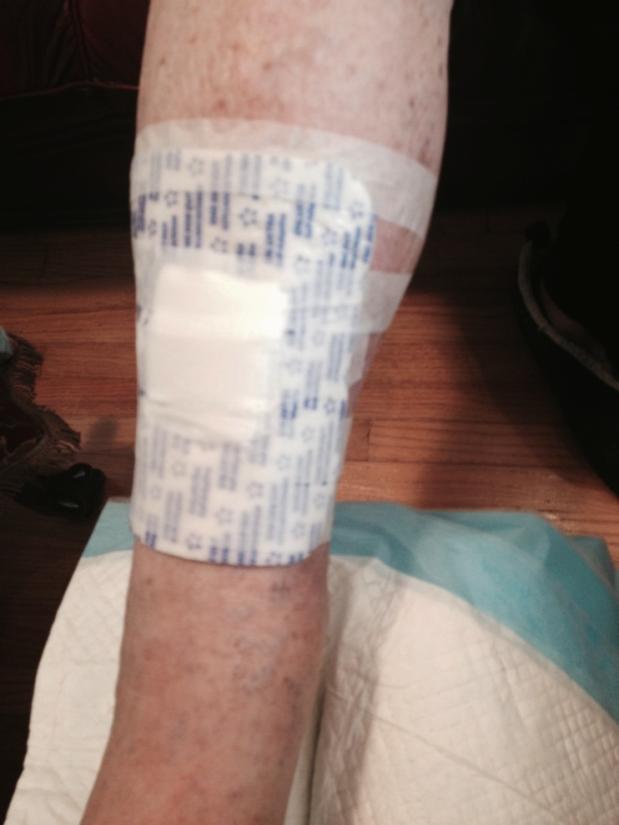 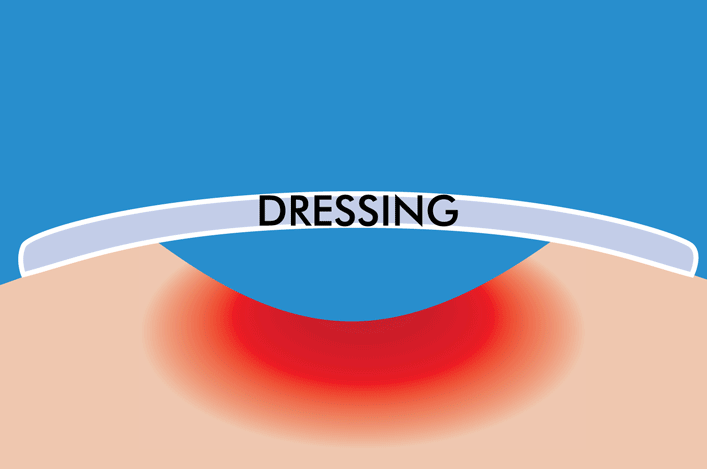 9
[Speaker Notes: Pokud rána sahá do hloubky, přiložte krytí Enluxtra, vtiskněte jej dovnitř rány, přiložte na krytí vrstvu složené gázy a zafixujte obinadlem.
Poté znovu vtiskněte obvazový materiál směrem do rány, abyste se ujistil/a, že Enluxtra zůstane po celou dobu v kontaktu s ránou a nejsou přítomny žádné výdutě.
Pokud při stisknutí cítíte prázdný prostor mezi ránou a krytím, přidejte další vrstvu složené gázy a zafixujte kompresním obvazem nebo páskou.
 Suché rány: Před aplikací krytí zvlhčete ránu fyziologickým roztokem nebo destilovanou vodou, popřípadě aplikujte amorfní hydrogel do lůžka rány nebo na odhalenou šlachu/kostní tkáň. Není nutné vytírat do sucha. 

 Hypergranulace 
- Pro snížení hypergranulace přítomné před začátkem používání Enluxtra:
Aplikujte obvaz použitím „metody polštáře“ (angl. bolstering technique) viz. dále, a přidejte dodatečný tlak, aby byl zajištěn kontakt krytí s lůžkem rány. 

- Pro zamezení hypergranulace při používání Enluxtra:Ujistěte se, že je krytí v těsném kontaktu s ránou. Při pokrývání velkých ran pomocí několika jednotlivých krytí, zastříhněte okraje krytí tak, aby mohly být navzájem zarovnány bez mezer v rozích.]
Hluboké rány, rány s tunely
Naplňte dutinu v ráně plnícím materiálem a přiložte krytí Enluxtra, ujistěte se, že je krytí v kontaktu s výplní.
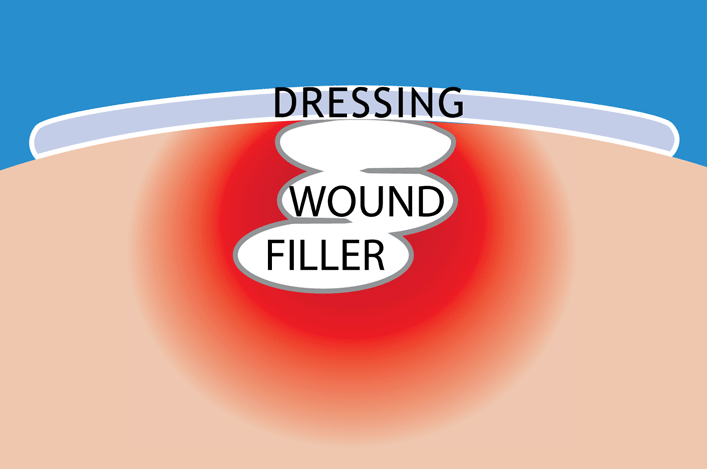 10
[Speaker Notes: U hlubokých ran a ran s tunely vyplňte dutinu v ráně výplňovým materiálem a přiložte krytí tak, aby bylo v kontaktu s krycím materiálem, ránou, okolím rány a s nepoškozenou tkání v okolí rány. Exsudát bude přenášen pomocí výplňového materiálu a absorbován krytím Enluxtra.

Doporučené plnící materiály:
AMD anti mikrobiální gáza namočená ve fyziologickém roztoku, impregnovaná PHMB
Vlhká gáza se základem z hydrogelu se stříbrem
RTD pěnové pásky od společnosti Keneric Healthcare
Jodoformové pásky
Pásky Hydrofera blue]
Vyhněte se určitým výplňovým materiálům
NEPOUŽÍVEJTE materiály, které se smršťují
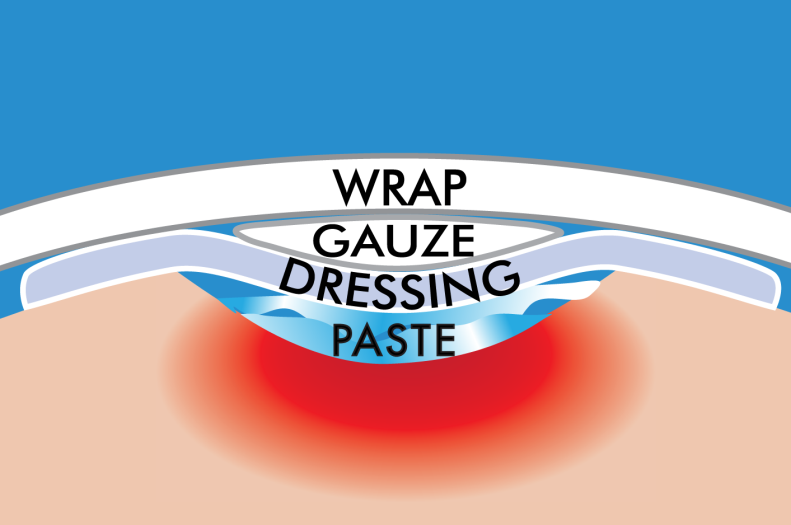 NEPOUŽÍVEJTE husté viskózní pasty.
11
[Speaker Notes: Nepoužívejte výplně, které se smršťují nebo pasty, které blokují vertikální savost materiálu. Toto povede k maceraci rány.]
V případě použití viskózních past a alginátů:
Nebude zajištěn kontakt krycího materiálu s lůžkem rány!
 Enluxtra nebude vstřebávat exsudát.
Může dojít k maceraci a infekci rány
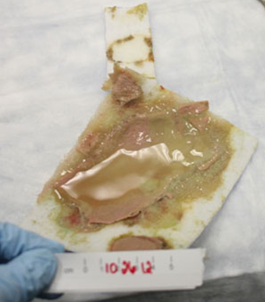 NEPOUŽÍVEJTE algináty a celulózní vlákna
NEPOUŽÍVEJTE husté a viskózní pasty
12
[Speaker Notes: Vyhněte se použití alginátů a materiálů z celulózních vláken.
V počáteční fázi léčby nepoužívejte spolu s Enluxtra žádné jiné materiály / prostředky.
Vyhněte se používání materiálů, které blokují vertikální savou schopnost krytí Enluxtra.]
Zajistěte krytí fixační páskou
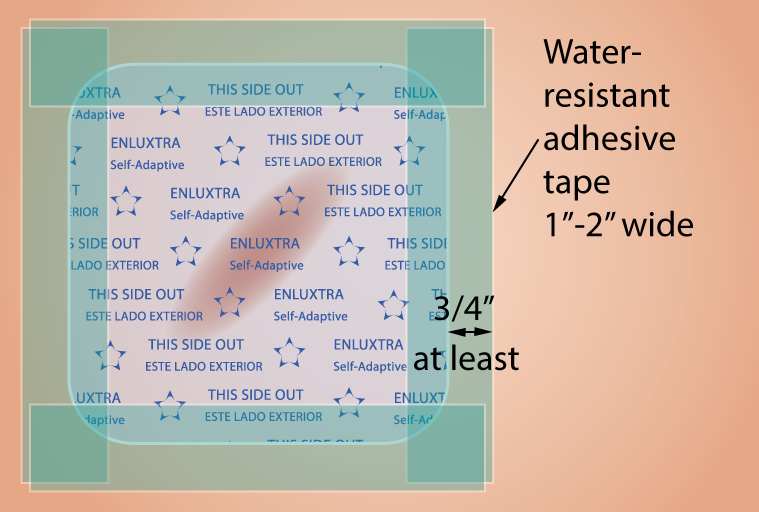 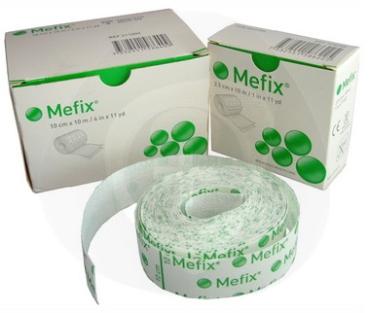 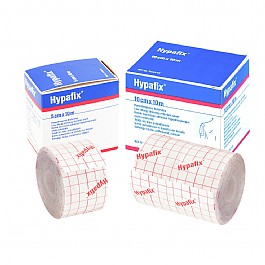 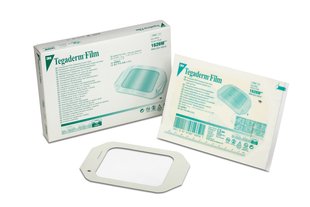 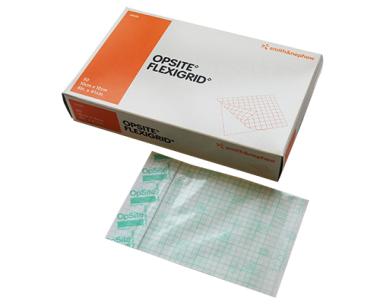 Zajištění suchých
 ran
13
[Speaker Notes: Zajištění krytí Enluxtra 
Použijte Hypafix, Mefix nebo jiný preferovaný typ voděodolné fixační pásky

 Při použití u suchých ran zafixujte krytí Enluxtra pomocí dále zmíněných materiálu pro zlepšení schopnosti zadržovat vlhkost a prodloužit dobu nošení obvazu až na 7-10 dní.
Zafixujte okraje krytí voděodolnou přilnavou páskou. Nepoužívejte pásky na bázi bavlny nebo papíru.
-nebo-
Překryjte celé krytí Enluxtra průhledným filmem (Tegaderm, Opsite nebo podobné výrobky) tak, aby alespoň 2 cm filmu přesahovaly přes krytí Enluxtra.
 Další způsoby, jak zajistit krytí Enluxtra: za použití pružného obinadla, použití pevného obvazu (Unna boot), pomocí standartního hydrofilní gázového obinadla, Tubigrip apod.

U pacientů trpících inkontinencí či střevní infekcí způsobenou bakterií C. difficileZajistěte Enluxtra průhledným obvazovým filmem  (Tegaderm, Opsite nebo podobné) tak, aby zcela zakrýval krytí i kůži v okolí rány.
Enluxtra má sice podklad, který je neprostupný pro kapaliny, je ale nutné zajistit, aby skrz okraje krytí nebyly absorbovány externí tekutiny.]
Použití kompresních materiálů u edematických stavů
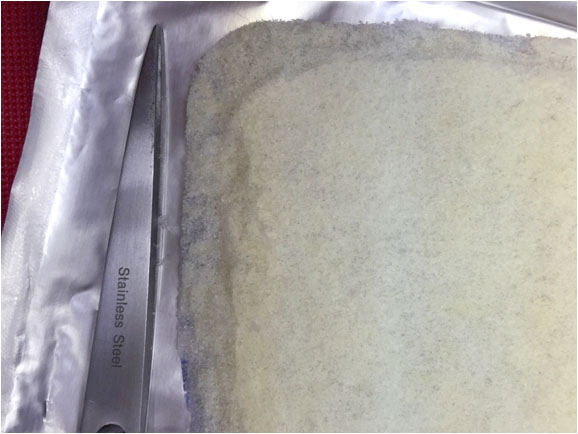 Zešikmení okrajů krytí 
ke zmírnění tlaku na okraje rány
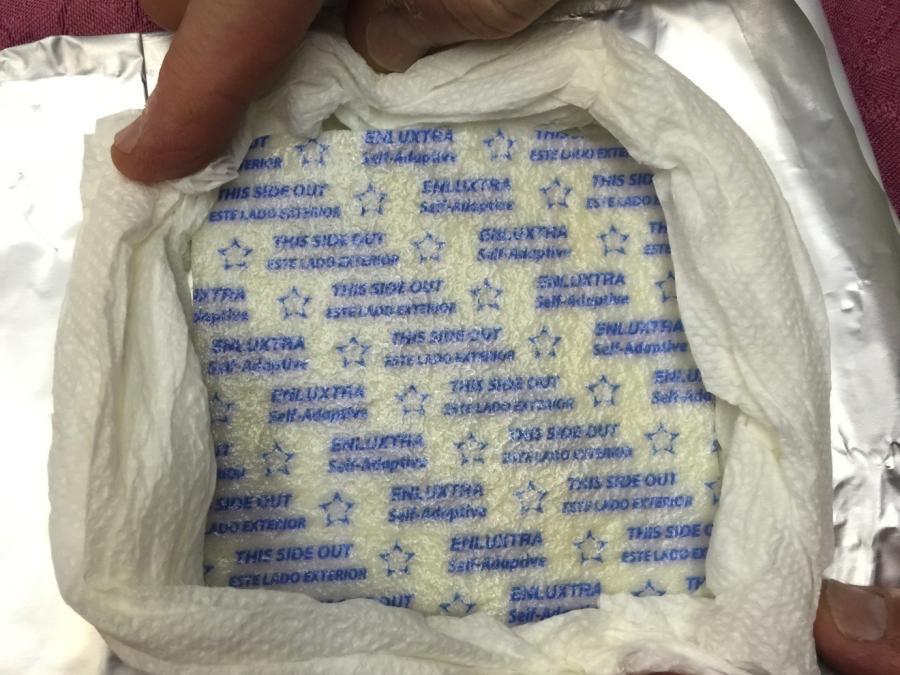 Na okraje krytí je aplikován bavlněný obvaz ke zmírnění tlaku na okraje rány
14
[Speaker Notes: Upozornění: V případě použití krytí spolu s kompresními materiály na dolních končetinách je nutné zešikmit okraje krytí a popřípadě vytvořit polštář (angl. bolster) okolo okrajů krytí (viz. spodní fotografie), aby se zamezilo vtlačování obvazu do okolní tkáně.

Za použití nůžek odstraňte část materiálu (ze strany, která je v kontaktu s ránou) tak, aby byly okraje celého krytí zešikmeny v pásmu cca 1,5 cm.
Přiložte krytí na ránu.
(Je také možné okraje krytí opatřit polštářem z bavlněného obvazu (angl. bolster) viz. spodní obrázek, čímž se dále zmírní tlak působený kompresním obvazem na okraje rány.)
Aplikujte kompresní obvaz.]
Při změně frekvence převazů začínejte pomalu
První krytí Enluxtra je nutné vyměnit po 2-3 dnech, protože může docházet k zablokování povrchu krytí pevnými produkty autolytických dějů
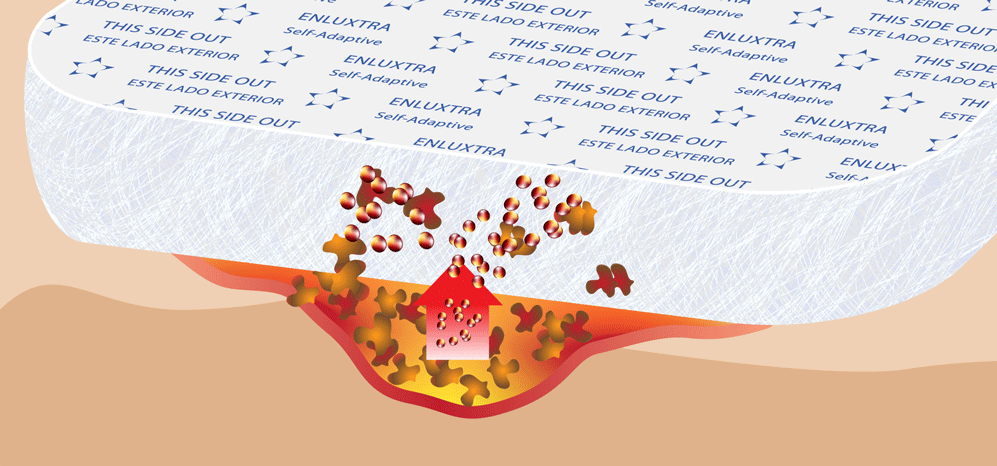 15
[Speaker Notes: Vyměňte první krytí po 2-3 dnech.  
Pevné produkty, které vznikají v procesu autolytického debridementu mohou ucpat povrch krytí a proto je nutné měnit obvaz každé 2-3 dny, dokud 80% vlhkých žlutých gangrén (angl. slough) nebude odstraněno.
Poté postupně snižujte frekvenci výměny obvazů až na jednou za 5-7 dní.
U ran s velkou sekrecí, velkým množstvím vlhkých gangrén nebo u ran s infekcí je nutné měnit obvaz každý den, aby byla snížená mikrobiální zátěž na ránu. Poté je možné přejít na standartní frekvenci výměny obvazů.]
Kdy je nutné vyměnit obvaz
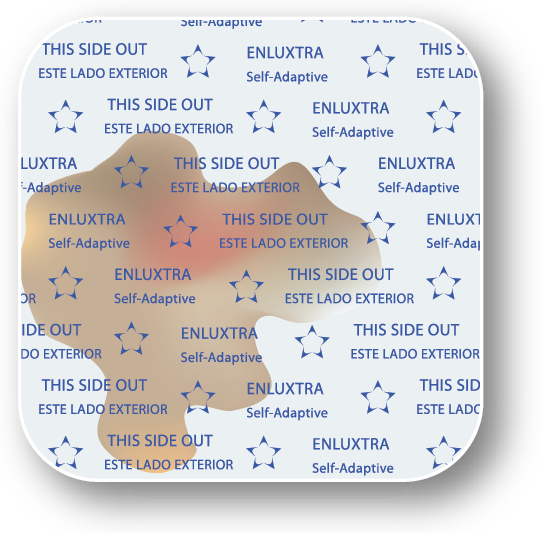 Dříve než sekrece dosáhne okrajů krycího materiálu
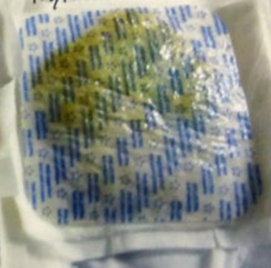 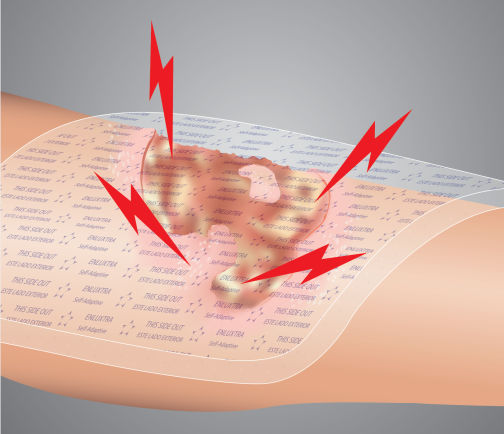 Pokud pacient pociťuje intenzivnější bolest něž obvykle (použití nového obvazu by mělo ránu zklidnit)
16
[Speaker Notes: Odstraňte krytí dříve než sekrece dosáhne k okrajům rány nebo pokud pacient pociťuje intenzivnější bolest než obvykle


Alergické reakce
Pokud se u pacienta vyskytne alergická reakce na polymerní materiál, ze kterého je krytí vyrobeno, ukončete používání krytí. V mnoha případech je možné problém vyřešit použitím vrstvy nepřilnavého kontaktního materiálu, který je pacientem dobře tolerován, mezi ránou a krytím Enluxtra, což umožní další bezproblémové užívání tohoto krytí.]
Zhodnoťte vzorce sekrece
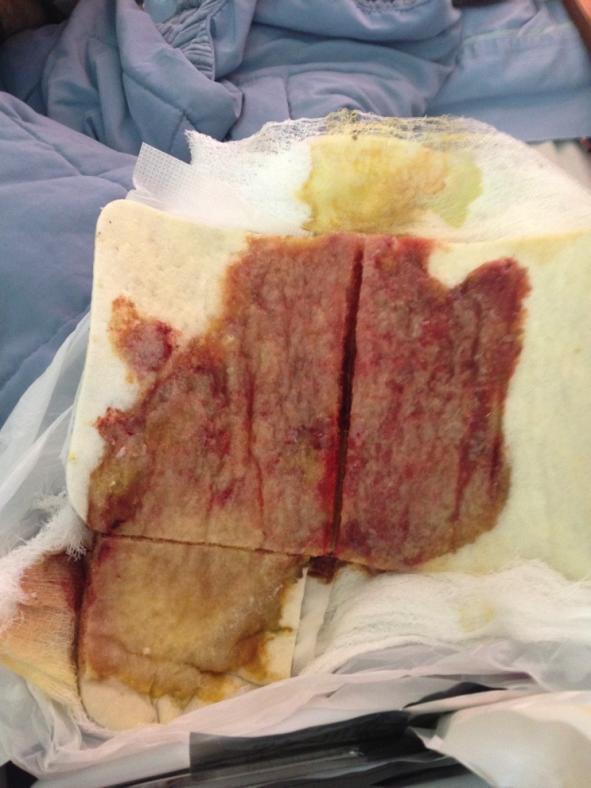 Při optimalizaci používání Enluxtra vyhodnoťte vzorce sekretu na odstraněném obvazu
Podle vzorce sekrece upravte pozici nového krytí tak, aby lépe vyhovovalo potřebám rány
17
[Speaker Notes: Odstraňte krytí dříve než sekrece dosáhne k okrajům rány
Vyhodnoťte vzorec sekrece
Podle vzorce sekrece upravte umístění krytí tak, aby lépe vyhovovalo potřebám rány]
Silně vaskularizované lůžko rány
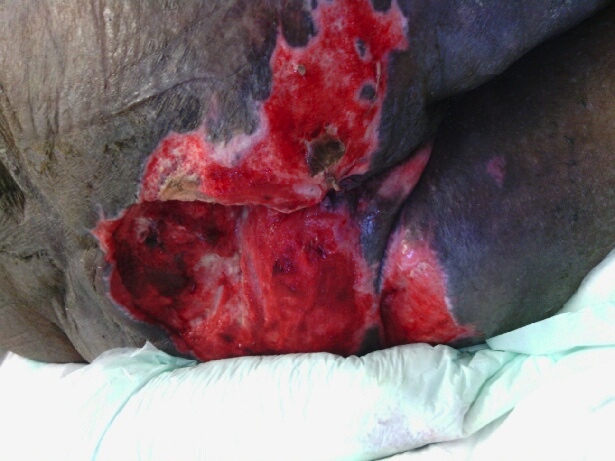 Po první aplikaci Enluxtra(3 dny nošení)
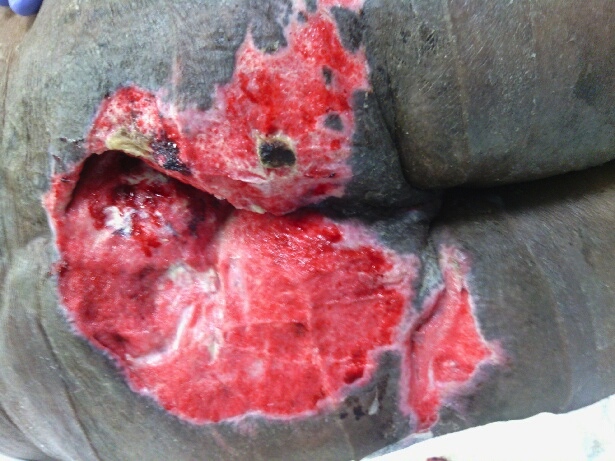 Po druhé aplikaci Enluxtra(5 dní nošení)
18
[Speaker Notes: Po 4-7 výměnách obvazu je často možné u pacienta pozorovat silnou vaskularizaci lůžka rána. Tímto stavem se není nutné znepokojovat, dochází k němu především v důsledku snížení mikrobiální zátěže rány.
Obzvláště často k tomuto dochází v důsledku tlaku na ránu nebo zatížení pod váhou těla pacienta
I v případě, že rána volně krvácí, nepřestávejte v používání Enluxtra.
   Tento stav obvykle trvá po dobu výměny 1-2 obvazů od jeho zjištění a poté rychle dochází k normalizaci stavu a rapidnímu zmenšování rozsahu rány.

Rozsáhlý dekubitus 4. stupně, pacient umístěn v zařízení pro péči o dlouhodobě nemocné.
U prvních tří převazů byla výměna prováděna denně.
Materiál použitý na přechozí léčbu: půl tuby přípravku Santyl, 12x krytí Aquacel Ag, 15x krytí Allevyn, 8x obvaz typu ABD

První krytí Enluxtra bylo ponecháno na místě po dobu 3 dnů.
Lůžko rány vyplněno antimikrobiální gázovým krytím (AMD).
Další krytí Enluxtra ponecháno na místě po dobu 5 dní.Doba nošení obvazu byla dále prodloužena na 7 dní.

Náklady na původní léčbu byly z prvotních 600 $ za den postupně sníženy na 50$ za den plus 17$ každý třetí den až na výsledných 7$ při nošení obvazu jednou za týden.]
Enluxtra – Případové studie
19
Vývoj venózního bércového vředu u pacienta trpícího Von Willebrandovou chorobou (pacient trpěl vředem 14 let)
Day 0.
2 months.
4 months.
20
Proleženina v oblasti křížové kosti
Rána léčena po dobu 6,5 měsíce pomocí jiných přípravků.Započata aplikace přípravků Santyl a Allevyn každé Po-St-Pá.
Přechod na užívání přípravků Bactroban a Allevyn.

Započato užívání Enluxtra, krytí překryté filmem Tegaderm, ponecháno na ráně vždy 7 dní.

Celkem byly použity dvě krytí Enluxtra
21
Vřed diabetické nohy
Dříve léčen pomocí enzymatické masti Santyl a adhesivního krytí Allevyn.

Celkově byly použity dvě krytí Enluxtra.
Den 0
Den 7
Den 14
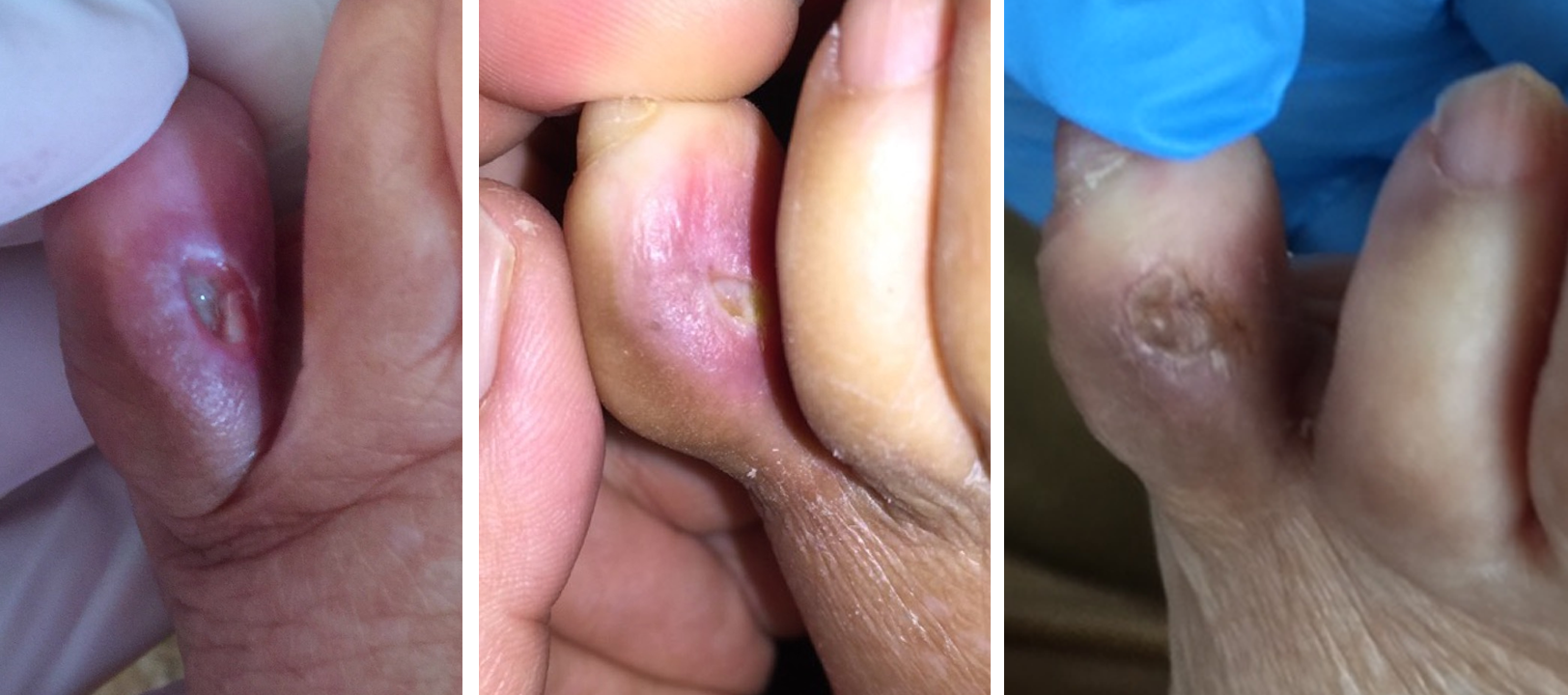 22
[Speaker Notes: Dříve léčen pomocí enzymatické masti Santyl a adhesivního krytí Allevyn.  

Na obrázku je k vidění stav před použitím prvního krytí (den 0), po prvním převazu (den 7) a po odstranění druhého krytí (den 14).
Tento pacient byl léčen v zařízení pro dlouhodobě nemocné, pokud by byl ale přijat do zařízení s intenzivní péči (zařízení s rizikovými pacienty), byl by pravděpodobně propuštěn do domácí péče, což by vedlo ke zhoršení hladiny krevního cukru, risku infekce a potenciální nutnosti znovu pacienta přijmout a riskovat tak finanční ztrátu. Navíc používání přípravku Santyl je nesrovnatelně dražší – během čtyřdenního užívání se náklady pohybují mezi 200 – 500 $.]
Zanícený vřed na dolní končetině
Pacientka v pokročilém věku, MRSA pozitivní
Léčena orálními antibiotiky

Po 4 dnech používání Enluxtra je zánět viditelně redukovaný.
23
Chronický bilaterální bércový vřed venózní etiologie na dolní končetině
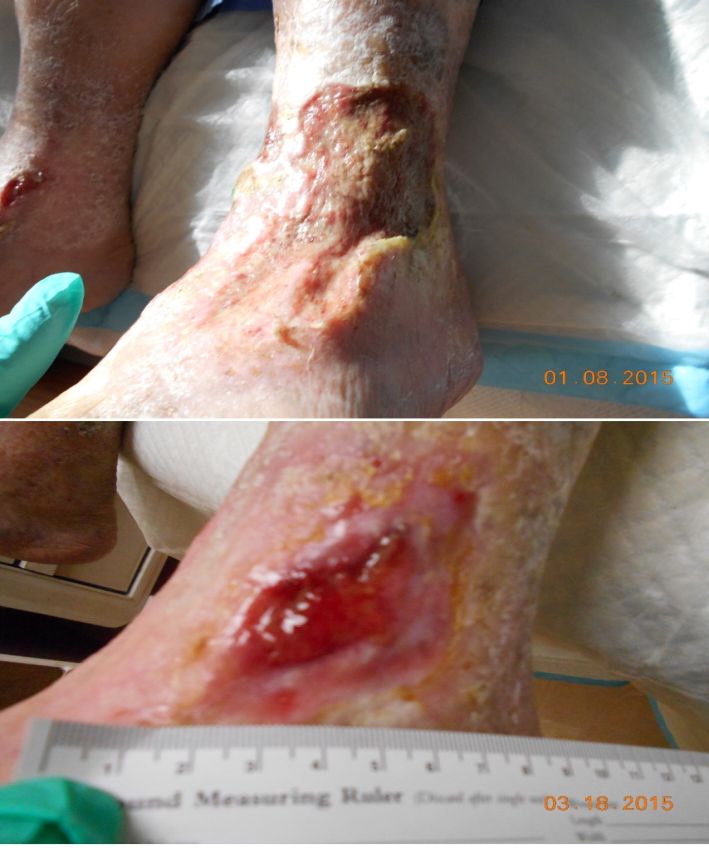 Vývoj od 8. ledna do 18. března
24
[Speaker Notes: 87letý muž s chronickým bilaterálním bércovým vředem na dolní končetině.Četné vystřídané způsoby léčby a chirurgické zásahy nebyly účinné.]
Tři základní pravidla pro úspěch
Vždy volte VĚTŠÍ velikost krytí
Krycí materiál musí být vždy větší než rána, aby zakrýval i tkáň v okolí rány a přesahoval až na neporušenou část tkáně
Zajistěte přímý kontakt s ránou v celém jejím rozsahu
Krycí materiál musí být v přímém kontaktu s ránou po celou dobu léčby
Z počátku měňte obvaz každé 2-3 dny
Dokud není odstraněno 80% vlhké nekrotické tkáně je doporučená frekvence převazu každé 2-3 dny, poté je možné snížit frekvenci na 1-2 za týden.